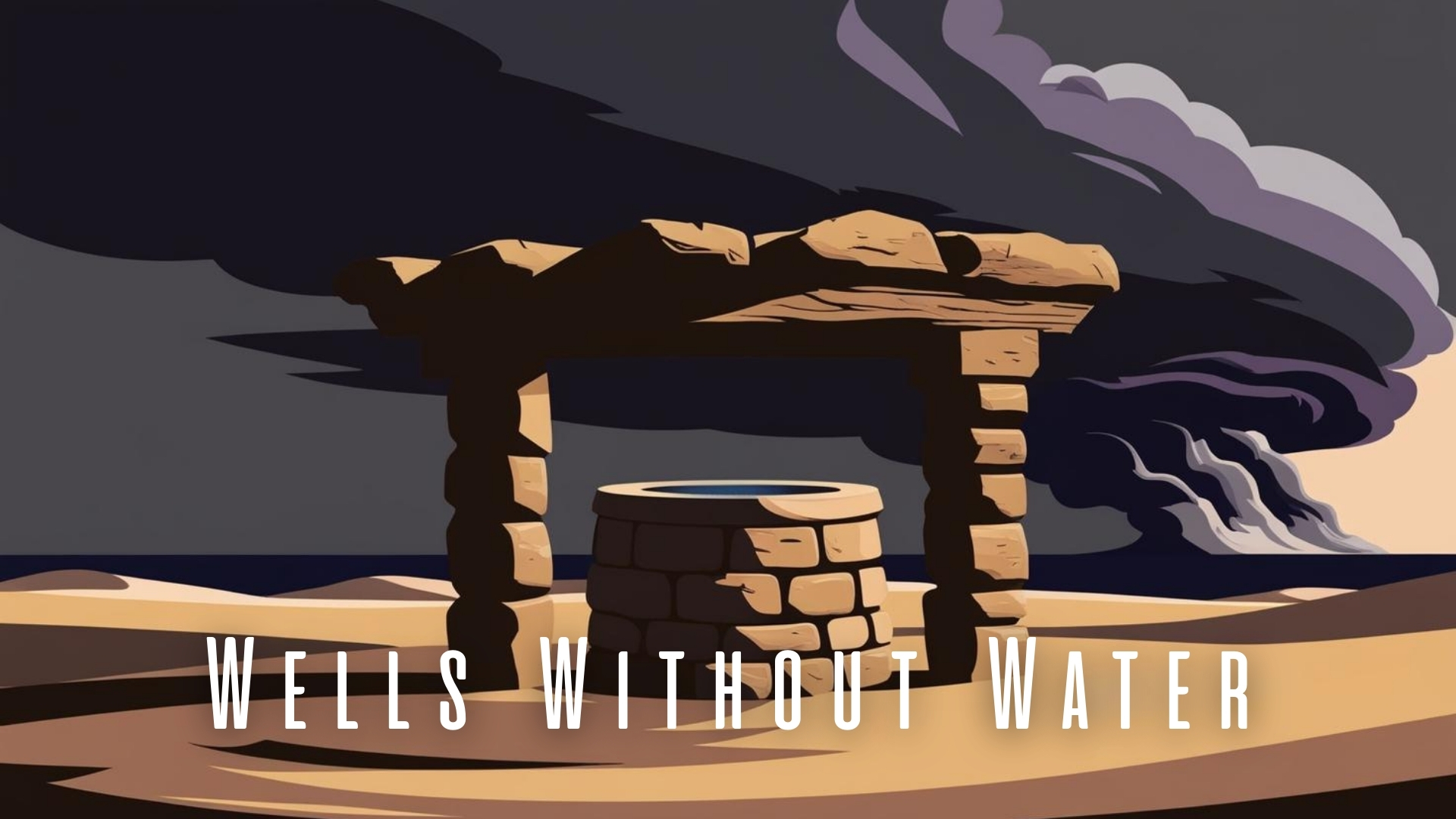 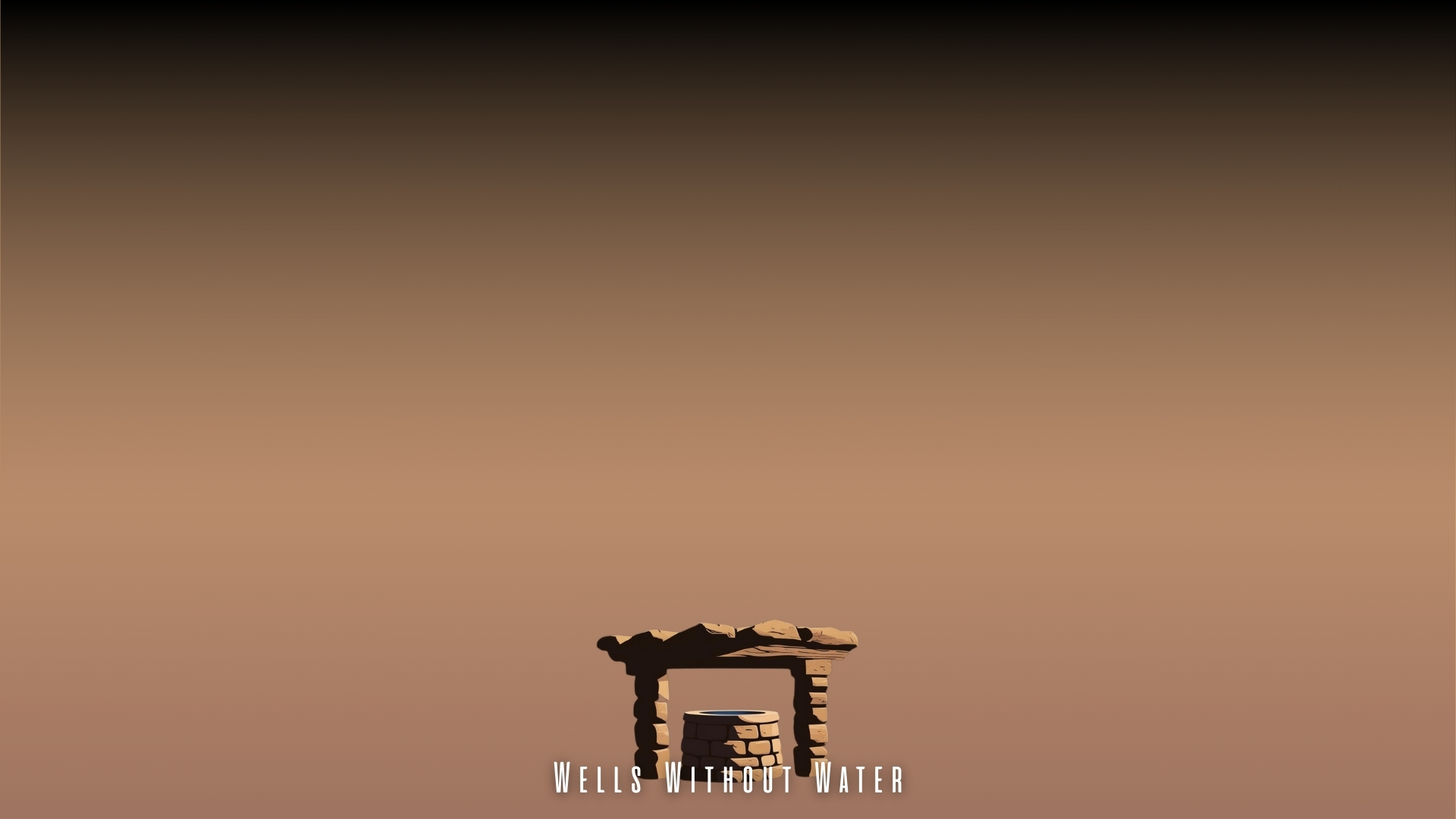 We cannot understand the Bible alike.
(2 Peter 1:1, 3, 12, 19-21; 3:17-18; Ephesians 3:4)
The standard Jesus set is impossible to reach. We need to focus more on what He has accomplished for us.
(2 Peter 1:1-8; Ephesians 4:11-13)
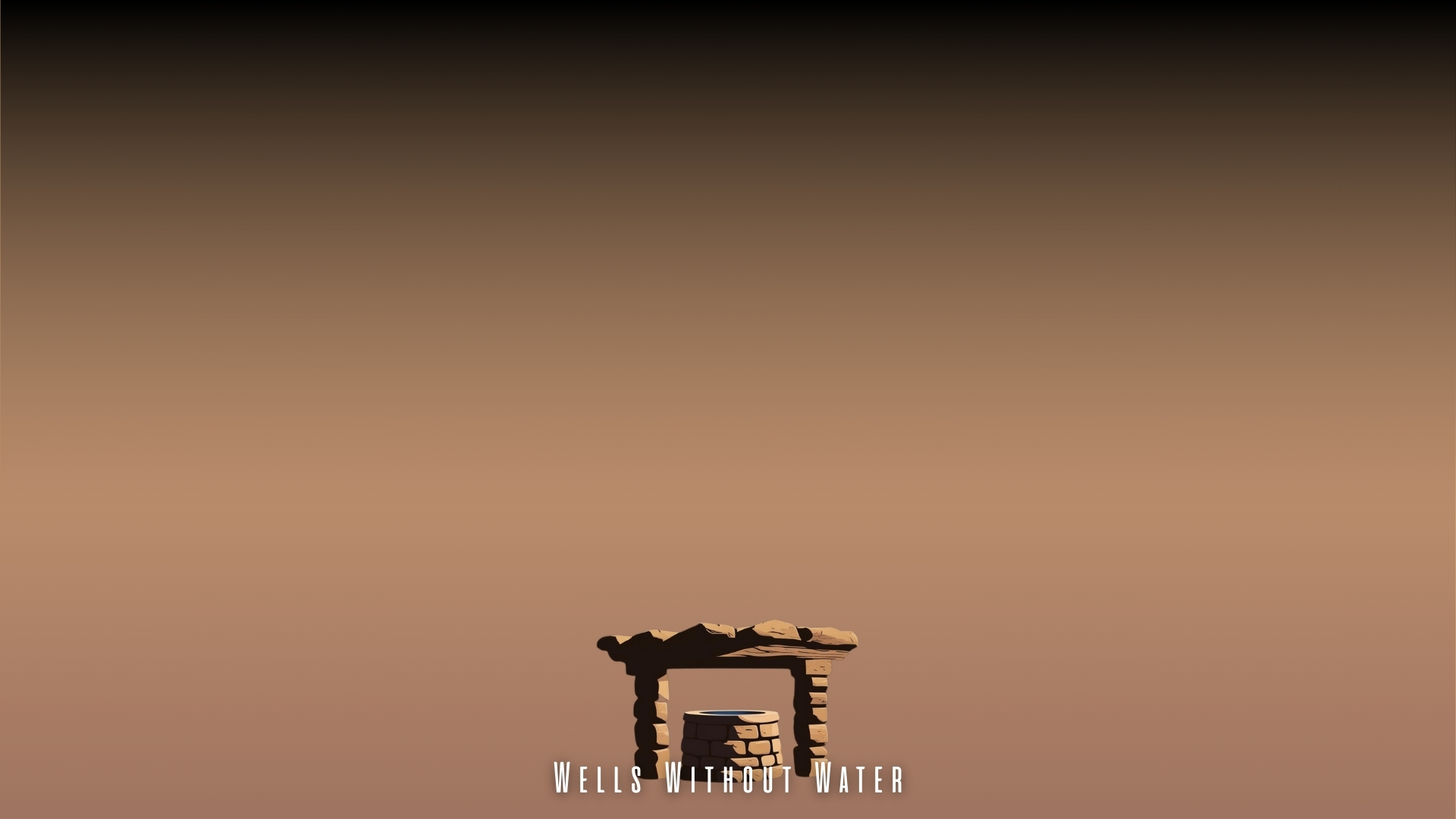 Once in Christ we are free from the consequences of sin if we generally walk in the light.
(2 Peter 2:18-22; 1 John 1:5-2:2; Romans 8:1, 9-10, 13-14)
God loves me, desires me to be saved, and does not want me to perish, so I should not be concerned about a single sin.
(2 Peter 1:8-11; 3:10-18; Acts 8:20-23; Jude 24-25)
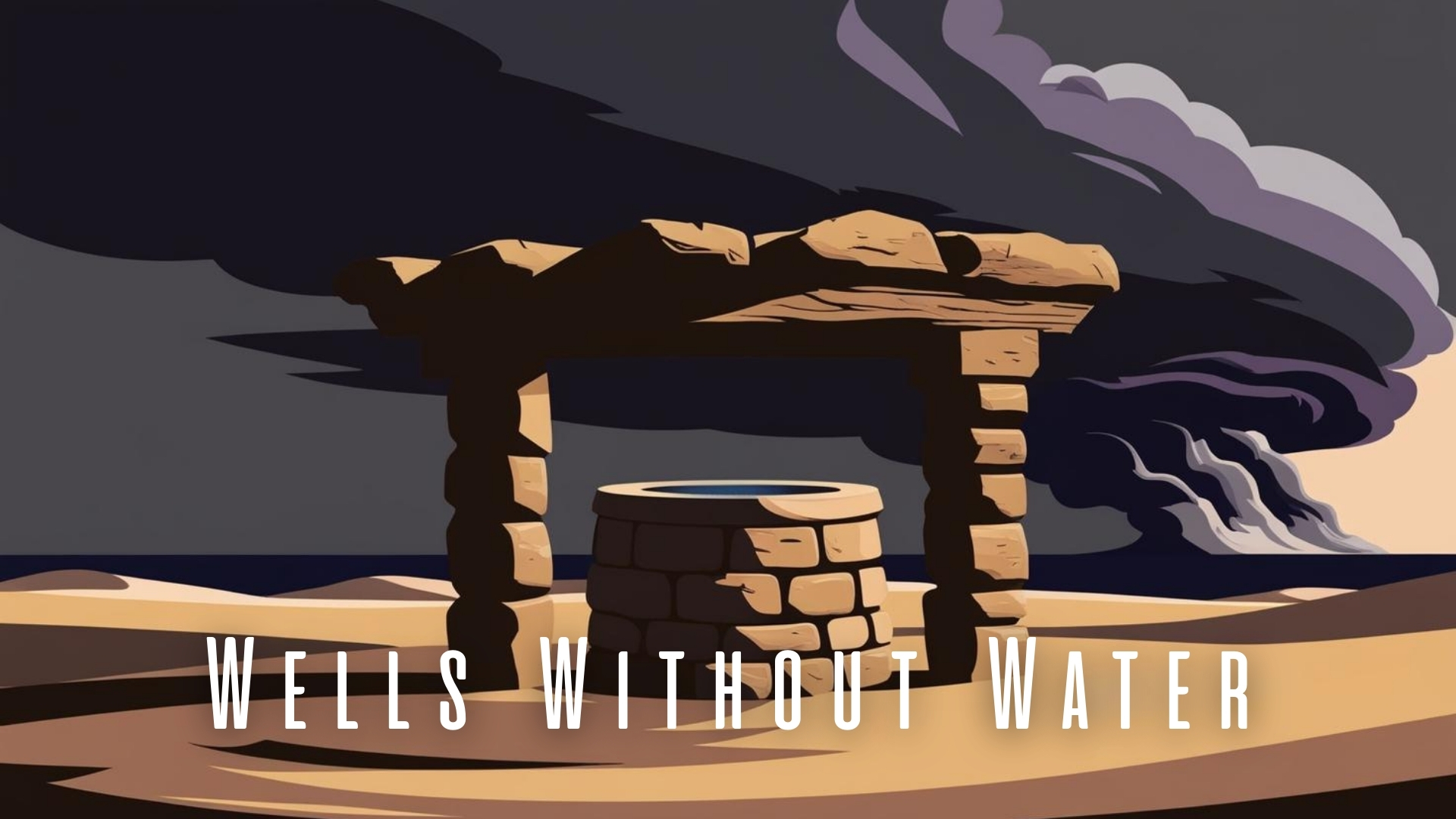